ПРОЕКТ
«Школа Минпросвещения России»
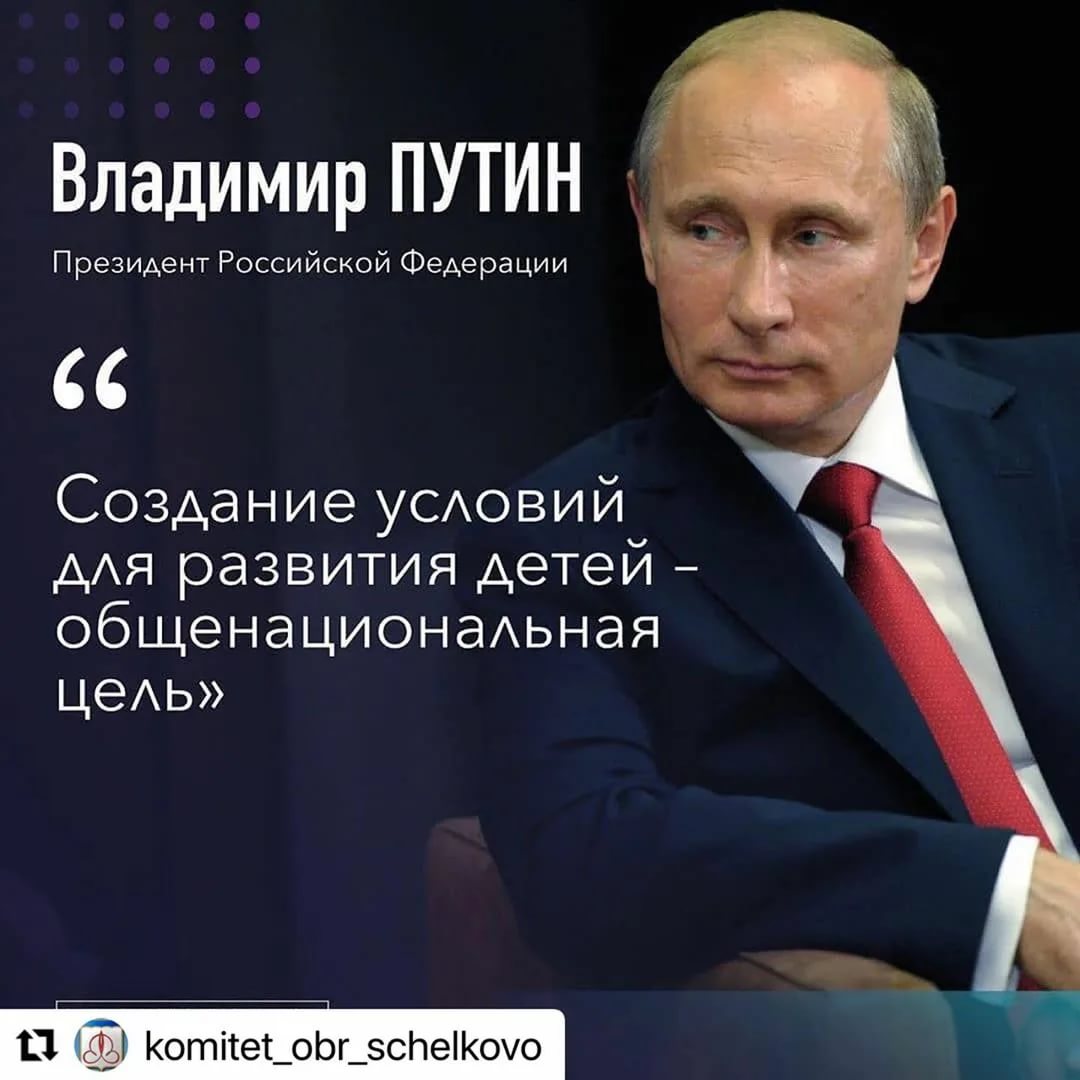 «Без современного качественного доступного образования, причем во всех регионах страны, невозможно добиться ничего в сфере развития. Должен, безусловно, соблюдаться базовый принцип системы российского образования — это справедливость, то есть доступность качественного образования для каждого ребенка в соответствии с его интересами и способностями, причем независимо от того, где он живет — в городе или деревне, в Москве или любом другом регионе страны, независимо от того, где учится — в государственной школе или частной, и, конечно, независимо от социального статуса и доходов родителей»
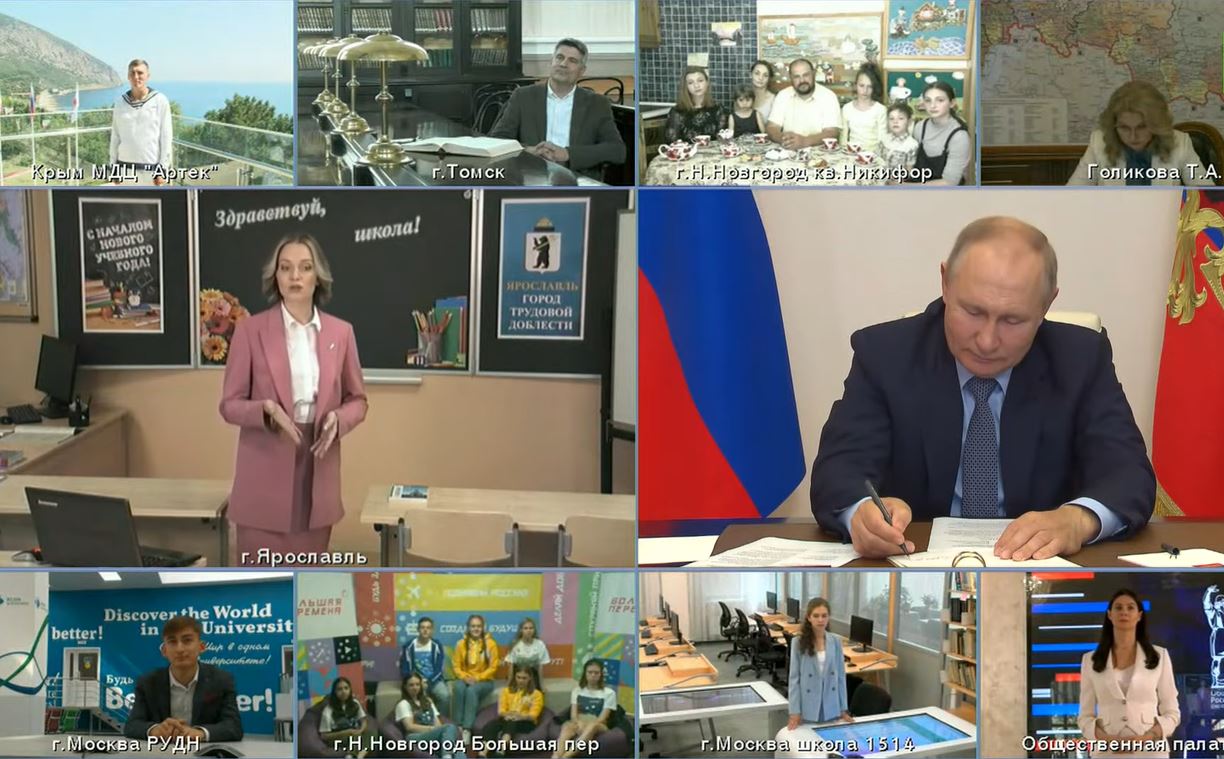 Выступление Владимира Путина,
 25.08.2021г., на заседании президиума Госсовета, посвящённому улучшению качества образования
2
Идеальная Российская школа?
Социальные:
Проблема личностного и профессионального самоопределения детей
Замещение традиционного общения сетевым, интернет-зависимость, кибербуллинг
Неоднородность условий семейного воспитания
Низкая мотивация к обучению, самообразованию, саморазвитию
Учащение случаев социально-опасного поведения
Неоднородность организации досуга во внеурочное время
Рост числа обучающихся с ОВЗ, с инвалидностью
Рост числа обучающихся с неродным русским языком
Проблемы с организацией питания
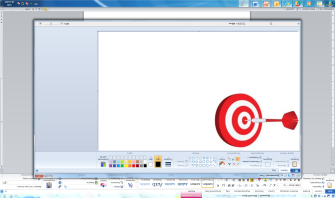 ЗНАНИЕ
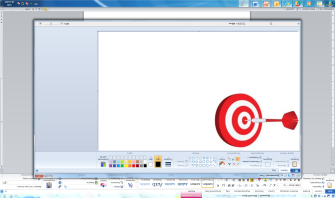 Ключевые направления
ЗДОРОВЬЕ
Проблемы*
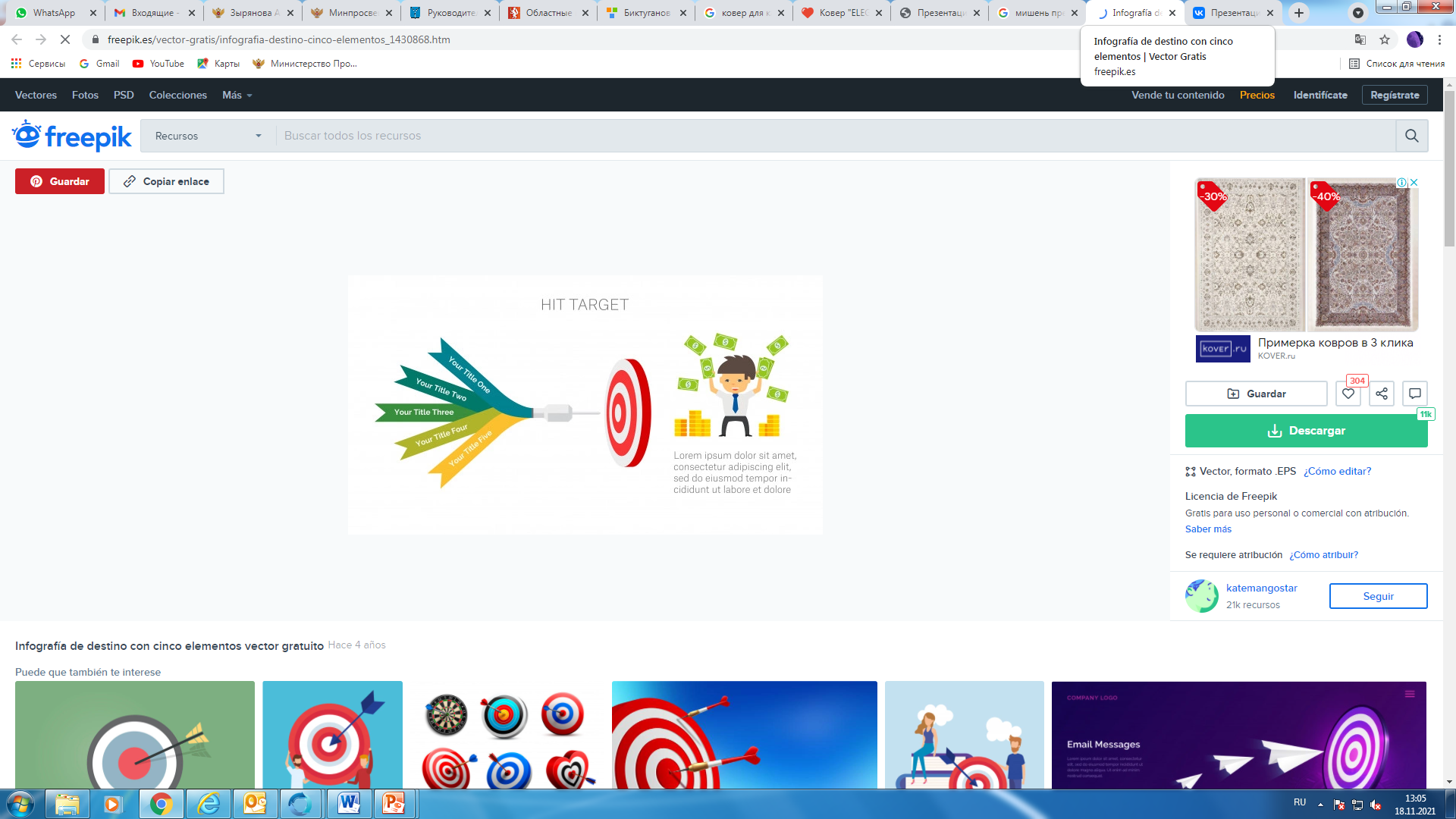 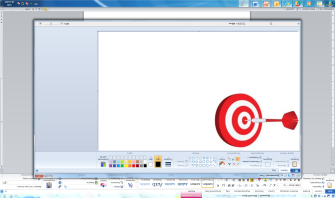 ТВОРЧЕСТВО
Войти в 10-ку лучших!
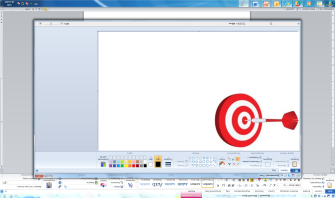 Профессиональные:
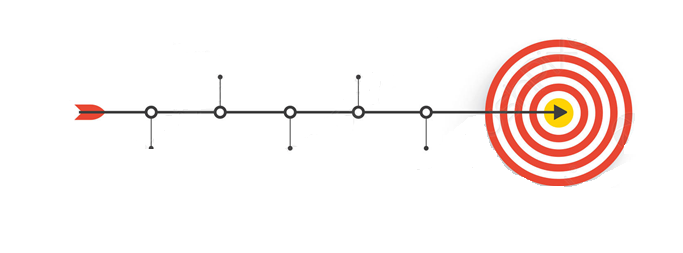 ВОСПИТАНИЕ
Увеличение непедагогической нагрузки учителей
Привлечение репетиторов для достижения высоких образовательных результатов
Неоднородность подходов к организации образовательной среды
Неоднородность уровня профессиональной компетентности учителей
Неоднородность программного и  учебно-методического обеспечения
Дефицит отдельных групп педагогических кадров (логопед, дефектолог, психолог и др.)
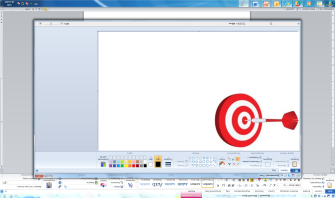 ПРОФОРИЕНТАЦИЯ
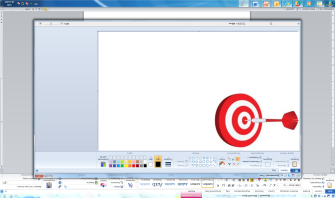 УЧИТЕЛЬ
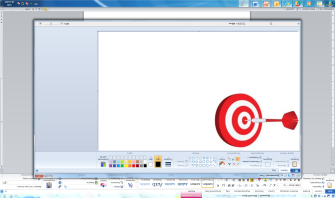 ШКОЛЬНЫЙ КЛИМАТ
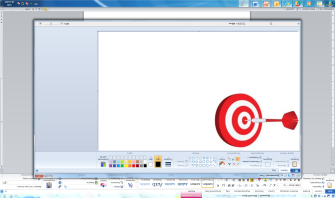 ОБРАЗОВАТЕЛЬНАЯ
СРЕДА
*экспресс-исследование ФГБНУ «Институт управления образованием Российской академии образования»: социальные сети, обзор научных исследований, январь 2022 г.
Единое образовательное пространство (обучение и воспитание)
3
Школа Минпросвещения России – центр образования, воспитания и просвещения, объединяющий территориально и духовно детей и взрослых, разные поколения, разные профессии, разные социальные группы для обретения смысла жизни через познание, созидание, нравственные ценности для творческого построения будущего 
каждого и всех в России
Принципы школы: 
обеспечение доступности качественного образования и равных возможностей для всех обучающихся
сохранение здоровья и обеспечение безопасности обучающихся
непрерывное совершенствование  качества образования
развитие обучающихся (интеллект, талант, личность)
социализация и выбор жизненного пути обучающихся (мировоззрение, традиции, профессия)
поддержка учительства
участие каждого в создании комфортного и безопасного школьного климата (детско-взрослая общность)
конструирование современной образовательной среды (обучение, опыт, демонстрация)
ЗНАНИЕ:
КАЧЕСТВО И ОБЪЕКТИВНОСТЬ
ПРОФОРИЕНТАЦИЯ
ТВОРЧЕСТВО
талант развивай
профессию выбирай
знание добывай
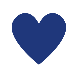 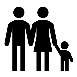 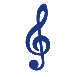 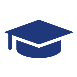 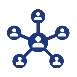 ЗДОРОВЬЕ
ВОСПИТАНИЕ
здоровье сохраняй
традиции храни и создавай
УЧИТЕЛЬ
ШКОЛЬНЫЙ КЛИМАТ
ОБРАЗОВАТЕЛЬНАЯ СРЕДА
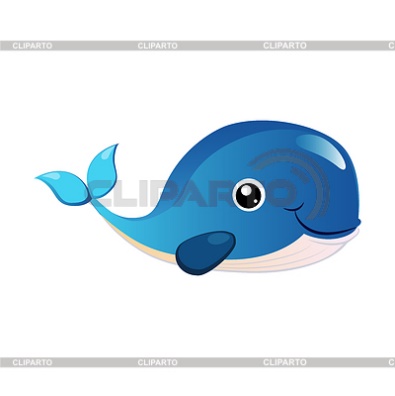 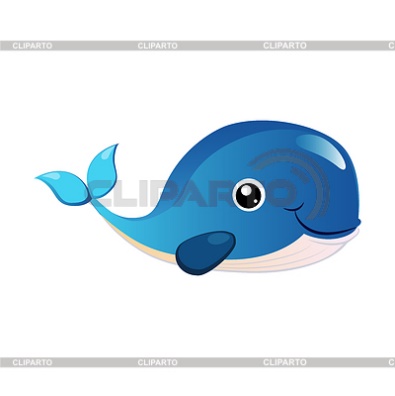 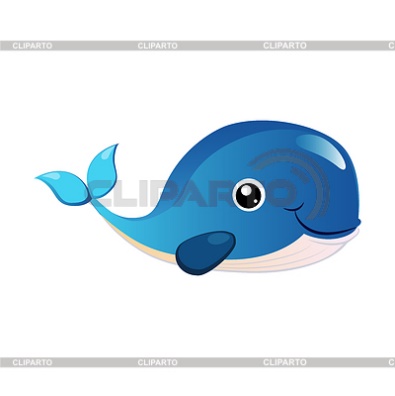 Учителями славится Россия!
Важней всего погода в школе!
«Среда» семь дней в неделю!
4
Единое образовательное пространство (обучение и воспитание): 
критерии образа будущего
Психологический комфорт для всех («социально-педагогическая служба» (психолог, логопед, дефектолог, медсестра).
Кабинет педагога-психолога для проведения коррекционно-развивающих занятий и проведения консультаций.
Антибуллинговые программы.
Зона отдыха (школа полного дня).
Создание «Центра здоровья» (бассейн; танцевальные классы; соляная пещера;  кабинет «Наш организм» (изучение питания); скалодром; интерактивная комната (комната тишины).
Эмоциональная поддержка в период сдачи экзаменов. 
Креативные пространства (специальные наставники организуют конкурсы/фестивали/конференции, привлекают к подобной деятельности учеников ).
Трансформируемое зонированное пространство, архитектурная доступность
ЦОС (поддержка всех активностей)
Кванториум/Точка роста
Сцена (театр, конференция, фестиваль)
Спортивная инфраструктура
Школьное кафе
Школьный сад (огород)
«Белый интернет»,  ограничение использования мобильных телефонов
Государственно-общественное управление
Комплексная безопасность
Единые подходы к штатному расписанию(количество административного персонала на контингент, узкие специалисты)
Библиотека/Медиацентр
Система профпроб в разных профессиях
Тематические экскурсии и события с участием профессиональных сообществ, бизнеса
Программа «Билет в будущее»
Сетевые программы профориентации совместно с колледжами, вузами
Психологическое и тьюторское сопровождение выбора профессии
Вовлечение семьи в профориентационный процесс
Рабочая программа воспитания
Календарный план воспитательной работы
Советник по воспитанию 
Штаб воспитательной работы
Единые подходы к работе с родительским сообществом
Комната  детских инициатив/ученического самоуправления
Государственная символика (флаг, герб, гимн) (официальные церемонии и торжественные мероприятия)
Ученическое самоуправление
Детские и молодежные общественные объединения (РДШ, «Юнармия», «Большая перемена», «Орлята России»)
Программы краеведения и школьного туризма
Повышение квалификации педагогических работников в сфере воспитания
Подходы к оценке качества ВР
Волонтёрское движение
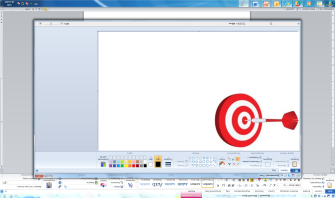 Базовый уровень
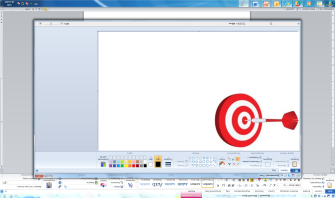 Средний уровень
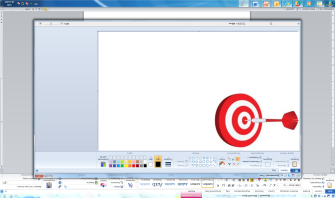 Полный уровень
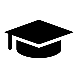 ШКОЛЬНЫЙ 
КЛИМАТ
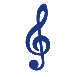 
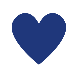 ОБРАЗОВАТЕЛЬНАЯ СРЕДА
ЗНАНИЕ: 
качество и объективность
ПРОФОРИЕНТАЦИЯ
ВОСПИТАНИЕ
ТВОРЧЕСТВО
УЧИТЕЛЬ

ЗДОРОВЬЕ
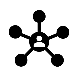 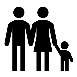 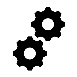 Единые примерные рабочие программы, единое календарно-тематическое планирование
Единые подходы к составлению расписания уроков
Объективная внутришкольная и внешняя система оценивания(в том числе ВПР) 
Единые рекомендации по контрольным работам и домашним заданиям
Единая линейка учебников
Примерные углубленные программы (с 7 класса)
Внеурочная деятельность (10 часов рекомендованных курсов)
Проектная и исследовательская деятельность
Сетевая форма обучения, академическая мобильность старшеклассников
Внутришкольная система профессионального роста и развития, наставничество (поддержка молодых учителей)
Современный модульный курс «Технологии» - платформа технологического образования, кластер формирования метапредметных результатов образования
Методическая служба
План мероприятий по развитию инклюзивного образования
Единые инструменты мониторинга здоровья обучающихся
Единые рекомендации по здоровьесбережениюв школе, в том числе при занятиях за ПК
Психогигиенические и психопрофилактические мероприятия, ограничение использования мобильных телефонов
Профилактика употребления ПАВ (наркотики, алкоголь, табак)
Популяризация выполнения норм ГТО
Медицинское сопровождение, вакцинация
Летний оздоровительный лагерь (в том числе тематические смены)
Доступность спортивной инфраструктуры для семей с детьми (во внеклассное время)
Школьные спортивные команды
Горячее питание (единое меню, родительский контроль)
Единое штатное расписание.
Развитие и повышение квалификации.
Школьная команда.
Методическое сопровождение педагогического состава.
Система наставничества.
Участие педагогов в конкурсном движении.
Единый реестр профессиональных конкурсов
Система материального и нематериального стимулирования
Школа полного дня: внеурочная деятельность и дополнительное образование
Система конкурсов, фестивалей, олимпиад, конференций 
«Большая перемена»
Школьный хор
Школьный театр
Школьный музыкальный коллектив
Школьный пресс-центр (телевидение, газета, журнал)
Школьный музей и музейная педагогика
5
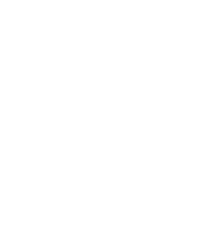 Знание: качество и объективность
Критерии единого образовательного пространства  (разрабатываемые документы)
БАЗОВЫЙ
СРЕДНИЙ
ПОЛНЫЙ
Рабочие программы по учебным предметам, 1-11 классы(+методические рекомендации, онлайн-конструктор)
 Рабочие программы по учебным предметам для ООО и СОО (+методические рекомендации) (углубленный уровень)
 Единое календарно-тематическое планирование
 Рабочие программы по внеурочной деятельности (+методические рекомендации)
Типовое положение  по внутренней системе оценки качества образования (+методические рекомендации)
 Единые рекомендации по контрольным работам
 Единая линейка учебников
 Методические рекомендации по материально-техническому обеспечению  реализации ФГОС (наличие предметных классов, лабораторного оборудования, мобильных классов)
 Методические рекомендации по реализации сетевой формы обучения (методические рекомендации)
 Методические рекомендации по созданию и функционированию  школьного библиотечного информационного центра  (инфраструктурный лист)
– 
 

 

 не менее 3 часов

 

 
 базовый уровень 

Обеспеченность не менее 3 предметов
не менее 2 профилей
 
 

 до 10 часов

 

 
 базовый и углубленный уровни 
Обеспеченность по всем предметам, конвергентные лаборатории
не менее 1 профиля

 

 не менее 5 часов


 

 
 базовый и углубленный уровни 
Обеспеченность по всем предметам
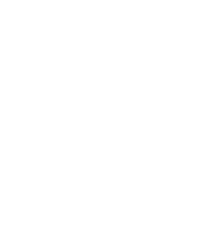 Инклюзивное образовательное пространство
Критерии инклюзивной образовательной среды
БАЗОВЫЙ
СРЕДНИЙ
ПОЛНЫЙ
Наличие программы, плана мероприятий по развитию инклюзивного образования 
Наличие локальных нормативных актов по организации получения образования обучающимися с ОВЗ, с инвалидностью
Наличие паспорта доступности образовательной организации в соответствии с приказом Минобрнауки России от 9 ноября 2015 г. №1309 ( с учетом категории обучающихся с ОВЗ)
Использование специальных образовательных программ и методов обучения и воспитания
Предоставление услуг специалистов, оказывающих обучающимся необходимую психолого-педагогическую, коррекционную, техническую помощь
Сетевая форма
 
 
отдельные публикации
Обеспечение учебниками 
 Класс
 ПК с доступом в интернет
Не менее 50%

Участие
Сетевая форма
Специалисты включены в штат
информационный блок
отдельная вкладка на сайте
Наличие адаптированных основных  общеобразовательных программ
Реализация индивидуальных образовательных маршрутов
Обеспечение информационной открытости содержания инклюзивного образования
+ Рабочие тетради 
 + Дополнительное образование
+ Дополнительные материалы 
 + Профильные средства
 + Интерактивные панели
Обеспеченность учебниками, учебными пособиями, дидактическими материалами
Наличие специальных технических средств обучения 
Наличие технологий/средств электронного обучения и дистанционных образовательных технологий, учитывающее особые образовательные потребности
Обеспечение повышением квалификации, переподготовкой, дополнительным профессиональным образованием педагогического коллектива
Участие специалистов образовательной организации в семинарах, тренингах и др. Профессиональное развитие педагогов.
Не менее 80%

 Участие
100%

 Участие и трансляция
Воспитание
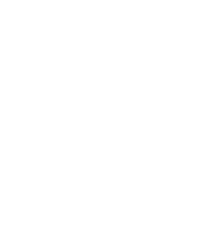 Критерии единого образовательного пространства (разрабатываемые документы)
ПОЛНЫЙ
СРЕДНИЙ
БАЗОВЫЙ
Рабочая  программа воспитания
 Календарный план воспитательной работы
 Программа работы с родителями
Курсы повышенияквалификации
Комплект государственной символики (флаг, герб)
 Общая концепция организации внутришкольного пространства
 Бренд (узнаваемый стиль)
 Гимн школы
 Уголки с государственной символикой в классных кабинетах
 Медиацентр (школьное ТВ, школьное радио, школьная газета)
Проект «Орлята России»
 Первичное отделение РДШ
 Представительства детских и молодежных общественных объединений («Юнармия», «Большая перемена» и др.)
Совет обучающихся
 Штаб воспитательной работы
 Совет родителей/Совет отцов
Курсы повышения квалификации, непрерывное повышение квалификации, повышение квалификации управленческих команд
Советник директора по воспитанию и взаимодействию с детскими общественными объединениями
 Повышение квалификации педагогических работников в сфере воспитания
Курсы повышения квалификации, непрерывное повышение квалификации
Летние тематические смены в школьном лагере

Наличие комнаты / уголка «Большой перемены»
8
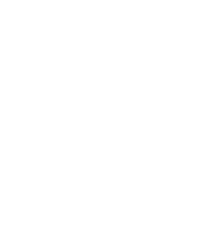 Творчество
Критерии единого образовательного пространства (разрабатываемые документы)
БАЗОВЫЙ
СРЕДНИЙ
ПОЛНЫЙ
Реализация дополнительных общеобразовательных программ

 Участие в конкурсах, фестивалях, олимпиадах, конференциях

 Наличие объединений (школьный театр, школьный музей и музейная педагогика, школьный туристский клуб, школьный краеведческий стартап, школьный музыкальный коллектив, школьный пресс-центр (телевидение, газета, журнал)

 Сетевое взаимодействие (организации культуры и искусств, кванториумы, мобильные кванториумы, ДНК, IT-кубы, «Точки роста», экостанции, ведущие предприятия региона и др.)

 Летний лагерь (тематические смены), в том числе участие в каникулярных и профориентационных сменах 

Работа с мобильными учебными комплексами (кванториумы, лаборатория безопасности, библиотечные комплексы и др.)

Школа полного дня: внеурочная деятельность и дополнительное образование
не менее 1 программы по 4 направленностям ДОД

 участие и победа на региональном уровне в ключевых всероссийских конкурсах, фестивалях , олимпиадах

школьный музей, школьный театр /хор/музыкальный коллектив/изобразительная студия, школьный туристский клуб, школьный краеведческий стартап, школьный медиацентр и др. (не менее 2 позиций)

  сетевое взаимодействие с организациями культуры и искусств, кванториумы, мобильные кванториумы, ДНК, IT-кубы, «Точки роста», экостанции, виртуальный концертный зал, ведущие предприятия региона и др. (не менее, чем с 2 организациями)

Летний лагерь (тематические смены), участие в каникулярных и профориентационных сменах
не менее 1 программы по 6 направленностям ДОД

 участие и победа на всероссийском уровне в ключевых всероссийских конкурсах, фестивалях , олимпиадах; участие в конференциях
школьный музей, школьный театр /хор/музыкальный коллектив/изобразительная студия, школьный туристский клуб, школьный краеведческий стартап, школьный медиацентр и др. (не менее 3 позиций)

 работа по сетевому взаимодействию со школами «базового» и «среднего» уровней

 Летний лагерь (тематические смены), участие в каникулярных и профориентационных сменах
не менее 1 программы по 3 направленностям ДОД

 участие в ключевых всероссийских конкурсах, фестивалях, олимпиадах 

 школьный музей, школьный театр/хор/музыкальный коллектив/изобразительная студия, школьный туристский клуб и др. (1-2 позиции)


 сетевое взаимодействие с организациями культуры и искусств, кванториумы, мобильные кванториумы, ДНК, IT-кубы, «Точки роста», экостанции, виртуальный концертный зал (не менее, чем с 1 организацией)

 Летний лагерь (тематические смены)
Для школы, расположенной в сельской местности и малокомплектной школы, с количеством обучающихся менее 100 человек
9
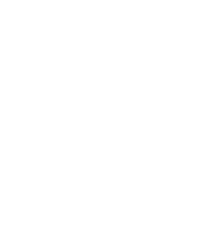 Профориентация
Критерии единого образовательного пространства (разрабатываемые документы)
СРЕДНИЙ
БАЗОВЫЙ
ПОЛНЫЙ
10
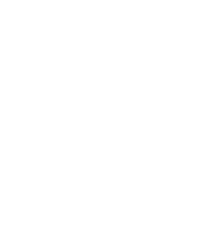 Здоровье
Критерии единого образовательного пространства (разрабатываемые документы)
СРЕДНИЙ
БАЗОВЫЙ
ПОЛНЫЙ
11
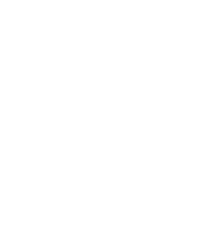 Учитель. Школьные команды
Критерии единого образовательного пространства  
(разрабатываемые документы)
БАЗОВЫЙ
СРЕДНИЙ
ПОЛНЫЙ
ЕДИНЫЕ ПОДХОДЫ К АТТЕСТАЦИИ ДИРЕКТОРОВ
Единое штатное расписание (методические рекомендации)
Развитие школьных команд
Методическое сопровождение педагогического состава
Повышение квалификации
Развитие системы наставничества (методические рекомендации)
Участие педагогов в конкурсном движении
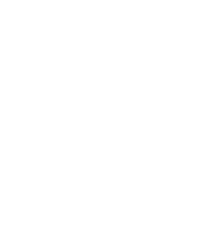 Школьный климат
Критерии единого образовательного пространства (разрабатываемые документы)
БАЗОВЫЙ
СРЕДНИЙ
ПОЛНЫЙ
Наличие локальных нормативных актов по организации психолого-педагогического сопровождения участников образовательных отношений
Реализация деятельности педагога-психолога и социального педагога в соответствии с профессиональными стандартами
Создание условий сопровождения в соответствии с Методическими рекомендациями по функционированию психологических служб в общеобразовательных организациях
Организация сопровождения в соответствии с Концепцией развития психологической службы в системе образования Российской Федерации на период до 2025 года
Штатное расписание
Сетевая форма/дистанционно 
  
Рекомендовано 
При наличии специалиста
Проведение социально-психологического тестирования обучающихся в общеобразовательных организациях и профессиональных образовательных организациях, направленного на профилактику незаконного потребления обучающимися наркотических средств и психотропных веществ
Штатное расписание
Сетевая форма/штатное расписание
Штатное расписание
Сетевая форма/штатное расписание
Наличие в организации социального педагога
 Наличие психологической службы
Наличие в организации педагога-психолога
наличие кабинета педагога-психолога для проведения коррекционно-развивающих занятий и проведения консультаций
Наличие автоматизированного рабочего места педагога-психолога и социального педагога
повышение квалификации штатных педагогов-психологов, социальных педагогов
Антибуллинговые программы
Зона отдыха (школа полного дня)
Креативное пространство (разгрузка, игры, общение)
Образовательная среда, создание условий
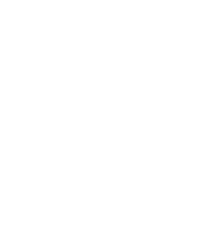 Критерии единого образовательного пространства (разрабатываемые документы)
БАЗОВЫЙ
СРЕДНИЙ
ПОЛНЫЙ
Доступ к оцифрованным учебникам, доступ к дополнительной литературе, всероссийским электронным библиотекам

 Наличие мобильных цифровых классов, оснащенность не менее 50% учебных классов  средствами отображения информации (СОИ)
Возможность создания собственного ЦОК для демонстрации на уроках


 Наличие мобильных цифровых классов, оснащенность 100% учебных классов СОИ
Использование ФГИС  «Моя школа» 

 Предоставление доступа к верифицированному цифровому образовательному контенту, интернет для школьников

Оснащение IT- оборудованием в соответствии утвержденным Стандартом оснащения государственных и муниципальных общеобразовательных организаций, осуществляющих образовательную деятельность в субъектах Российской Федерации, компьютерным, мультимедийным, презентационным оборудованием и программным обеспечением»

Эксплуатация информационной системы управления образовательной организацией

 Подключение образовательной организации к высокоскоростному интернету с контент-фильтрацией

Создание на базе ИКОП («Сферум») профессиональных сообществ педагогов для обмена опытом и помощи начинающим учителям

Государственно-общественное управление
Доступ к оцифрованным учебникам


 Наличие мобильных цифровых классов



 Ведение управления образовательной организацией в цифровом формате

 Подключение к высокоскоростному интернету с фильтрацией трафика
 Подключение к ИКОП

  Родительский комитет
Интеграция системы управления с региональными информационными системами
Интеграция системы управления с региональными информационными системами и федеральными информационными системами
Обеспечение беспроводного доступа на территории организации

 Назначение Эксперта по цифровой трансформации в каждой школе, создание собственных сообществ
 Управляющий совет
Введение собственных правил по использованию мобильными устройствами и устройствами связи

 Возможность проведения 100% уроков и внеклассных мероприятий с помощью ВКС 

 Управляющий совет, ученическое самоуправление
14
Модернизация, развитие и обеспечение возможности дальнейшего внедрения и использования цифровой образовательной среды на постоянной основе
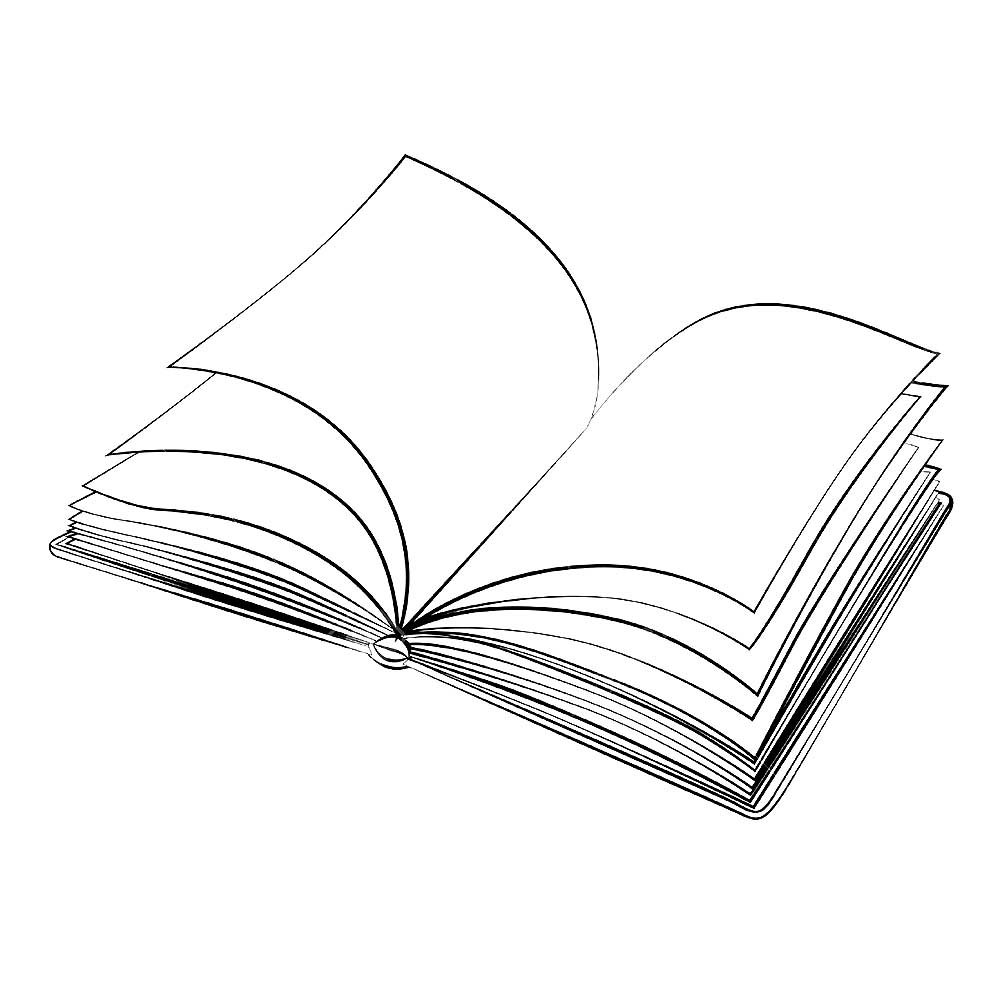 «Школа Минпросвещения России»: 
методические рекомендации
Глава 1. Философия образования:  преемственность традиций.

Глава 2. Содержание образования.
§ 1. Рабочие программы по учебным предметам 1-11кл.
§ 2. Рабочие программы по учебным предметам для ООО и СОО (углубленный уровень).
§ 3. Методические рекомендации по разработке плана внеурочной деятельности.
§ 4. Рабочие программы по внеурочной деятельности.
§ 5. Методические рекомендации по разработке плана дополнительного образования.
§ 6. Рабочие программы дополнительного образования.
§ 7. Положение о внутренней системе оценки качества образования.
§ 8. Единые рекомендации по контрольным работам.
§ 9. Учебный план. Календарный учебный график.
§ 10. Единое расписание занятий (типовое).
§ 11. Единая линейка учебников  (базовый и углубленный уровни).

Глава 3. Инклюзивное образование.
§ 1. Программы по развитию инклюзивного образования.
§ 2. Организация получения образования обучающимися с разными, в том числе особыми, образовательными потребностями.
§ 3. Обеспечение доступности образовательной среды.
§ 4. Программы повышения квалификации, профессиональной переподготовки педагогического коллектива.
§ 5. Подходы к проектированию индивидуальных, в том числе адаптированных, образовательных программ и учебных планов.
§ 6 . Положение о внутренней системе оценки качества образования обучающихся с разными, в том числе особыми, образовательными потребностями.
§ 8. Единые рекомендации по контрольным работам.
§ 8. Варианты типовых учебных расписаний.
§ 9. Единая линейка специальных учебников для каждой нозологической группы обучающихся с ОВЗ.

Глава 4. Воспитание …
Глава 5. Творчество …
Глава 6. Профориентация…
Глава 7. Здоровье …
Глава 8. Школьный климат…
Глава 9. Учитель. Школьные команды...
Глава 10. Образовательная среда…
Методические 
рекомендации
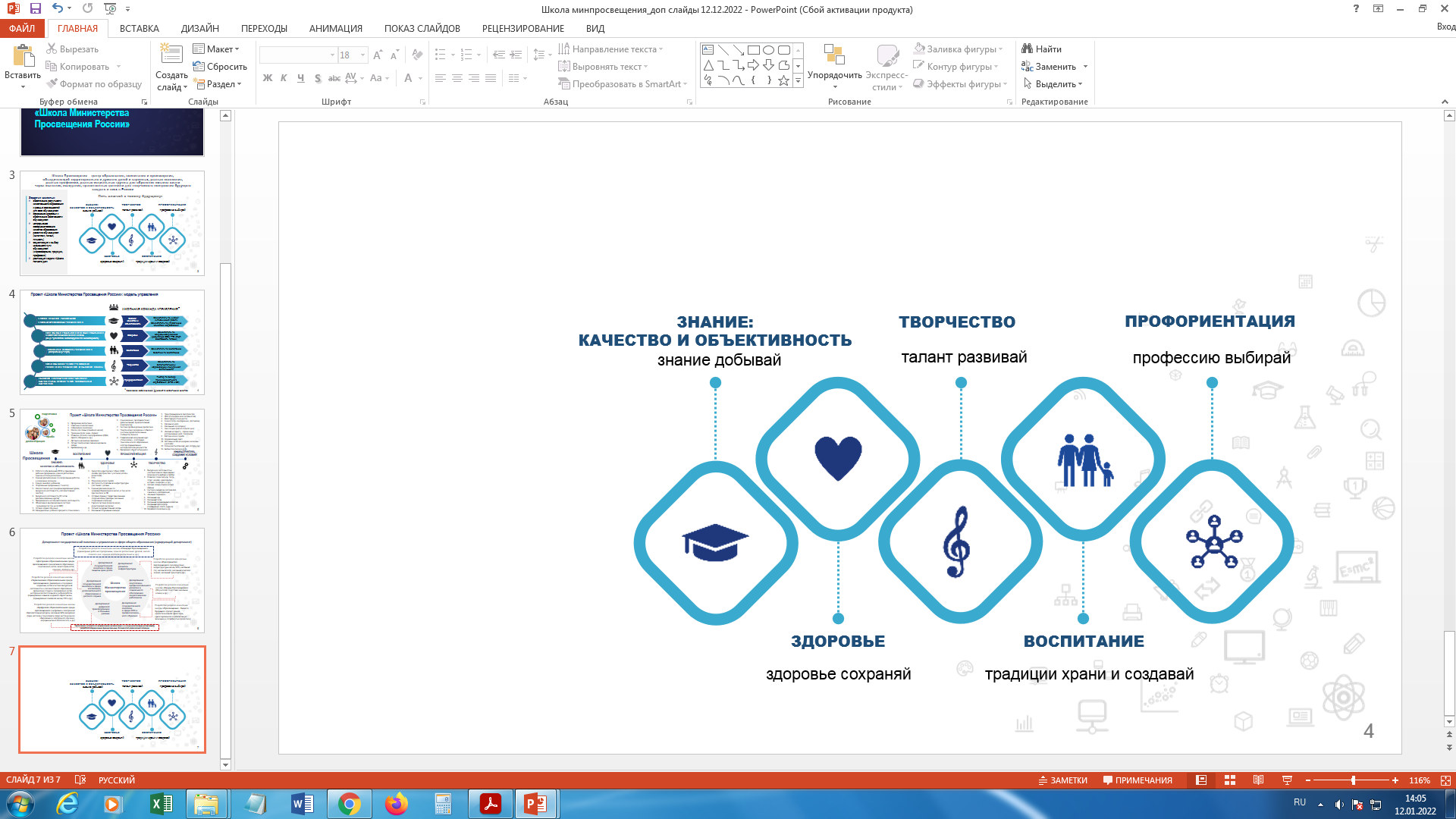 СОДЕРЖАНИЕ
Глава 1. Философия образования: преемственность традиций.
Глава 2. Содержание образования.
Глава 3. Инклюзивное образование.
Глава 4. Воспитание.
Глава 5. Творчество.
Глава 6. Профориентация.
Глава 7. Здоровье.
Глава 8. Учитель. Школьные команды.
Глава 9. Школьный климат.
Глава 10. Образовательная среда.
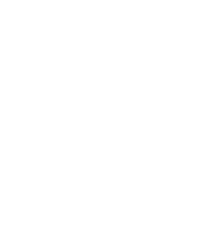 ФОРМИРОВАНИЕ СИСТЕМЫ УПРАВЛЕНИЯ КАЧЕСТВОМ ОБРАЗОВАНИЯ В ШКОЛАХ МИНПРОСВЕЩЕНИЯ РОССИИ
2023
2022
Корректировка
дефицитов
Методика
Апробация
Внедрение
Самодиагностика
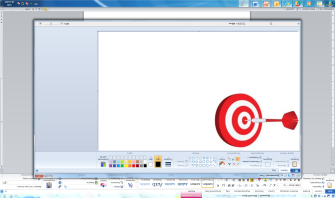 Для школы, расположенной в сельской местности и малокомплектной школы, с количеством обучающихся менее 100 человек
ИТОГИ ОБЩЕСТВЕННО-ПРОФЕССИОНАЛЬНОГО  ОБСУЖДЕНИЯ ПРОЕКТА «ШКОЛА МИНПРОСВЕЩЕНИЯ РОССИИ»80 СУБЪЕКТОВ РФ
5041
респондент
565
управленцев
3006
педагогов
1470
родителей и учеников
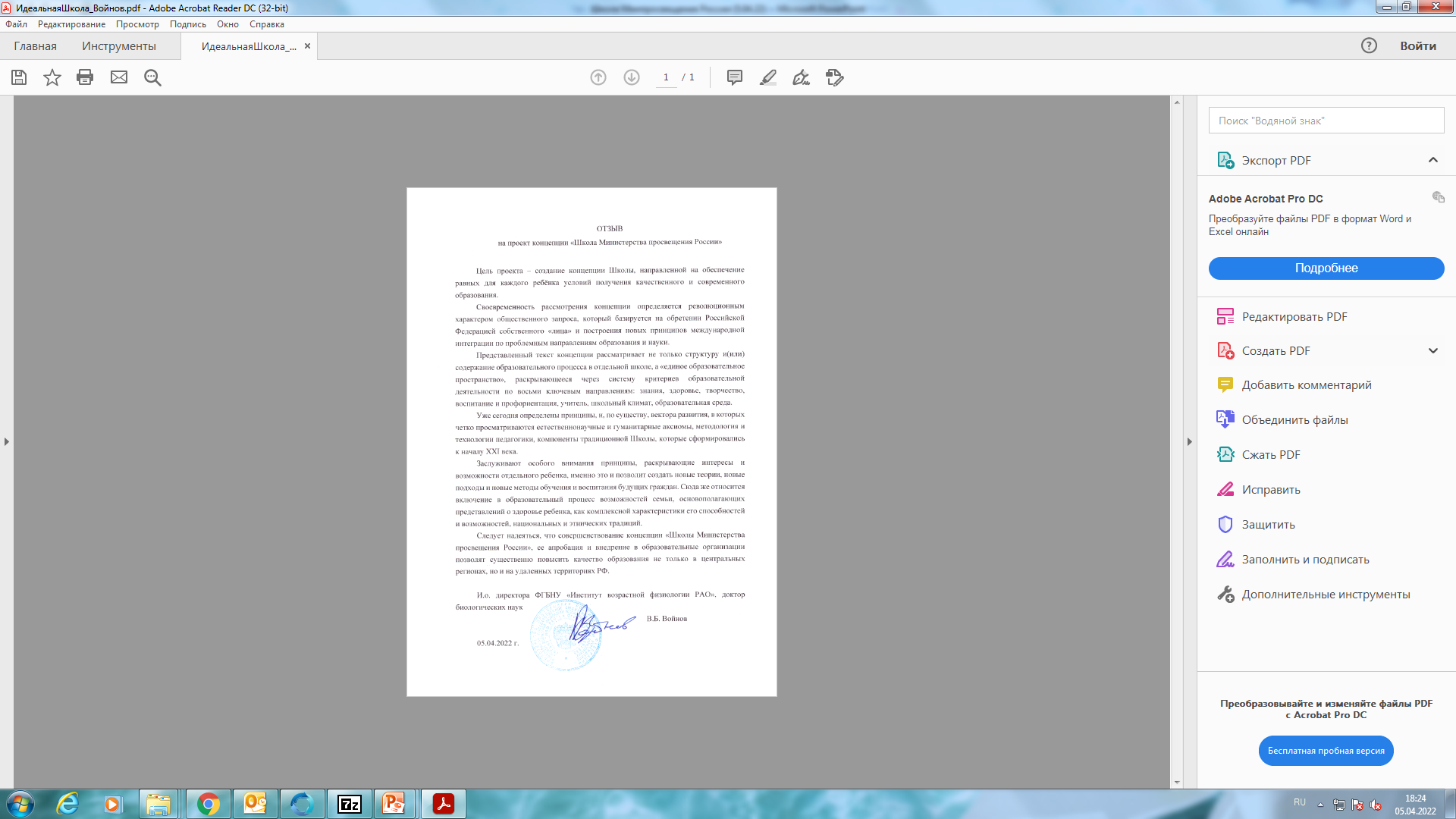 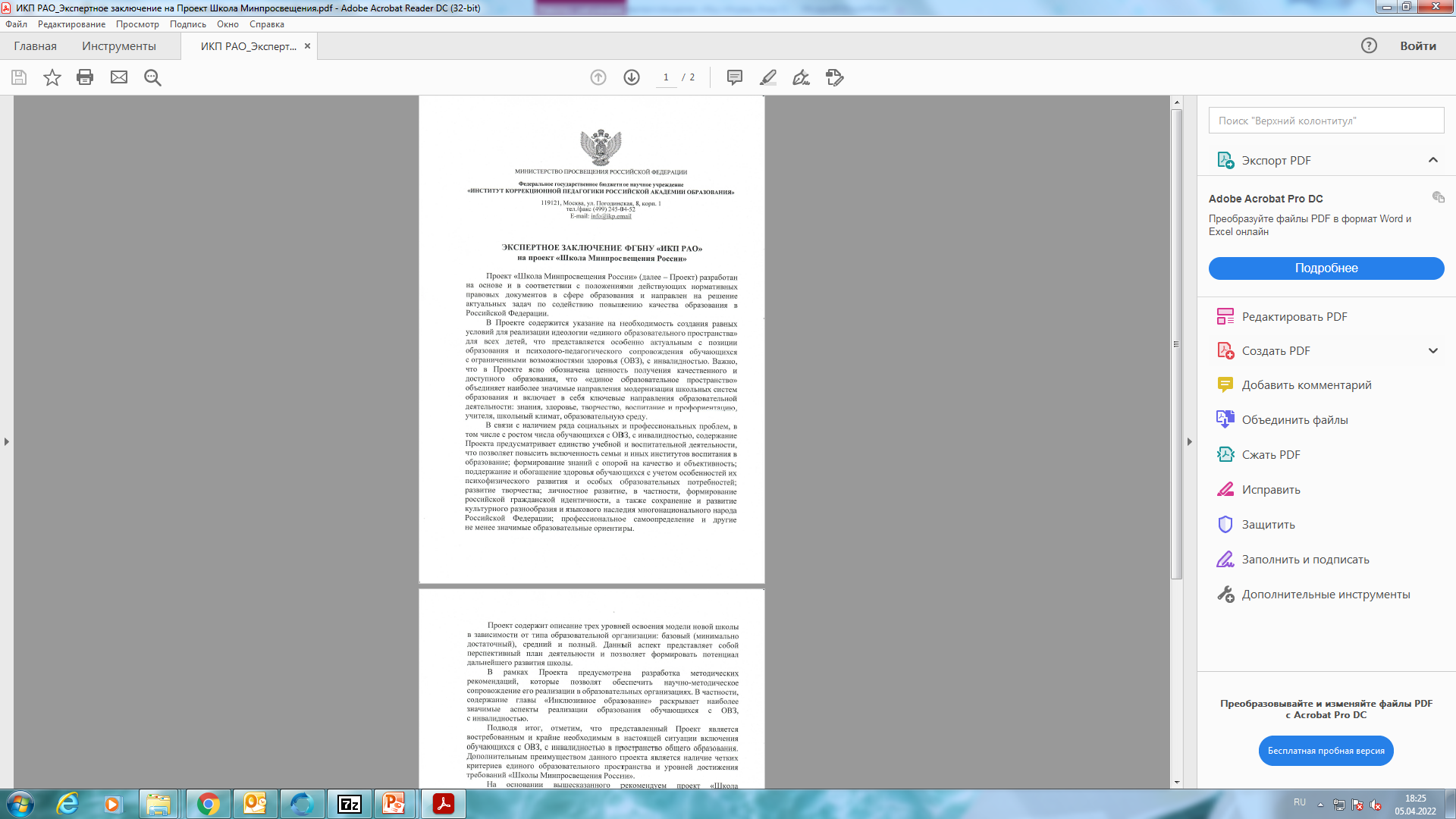 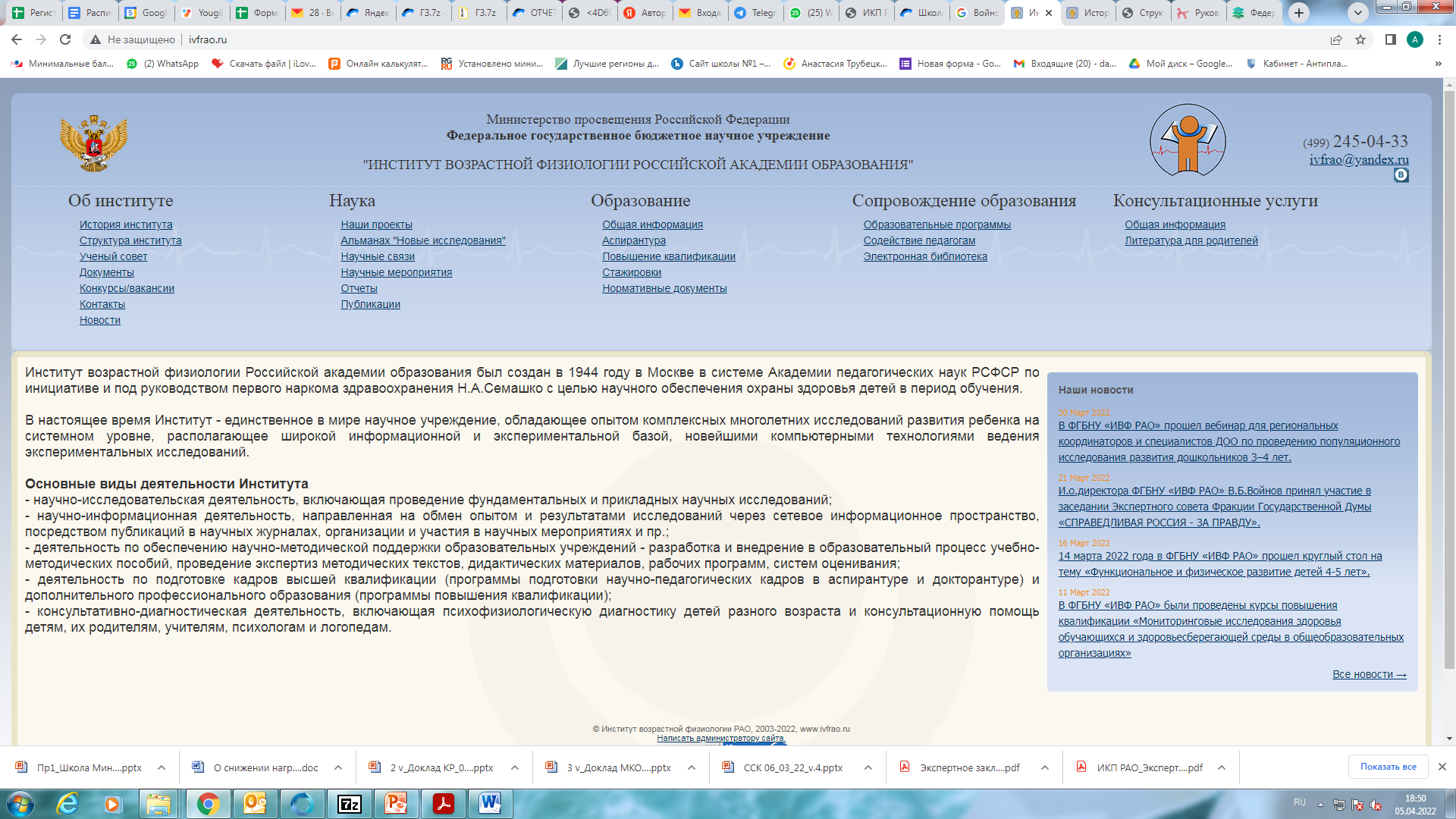 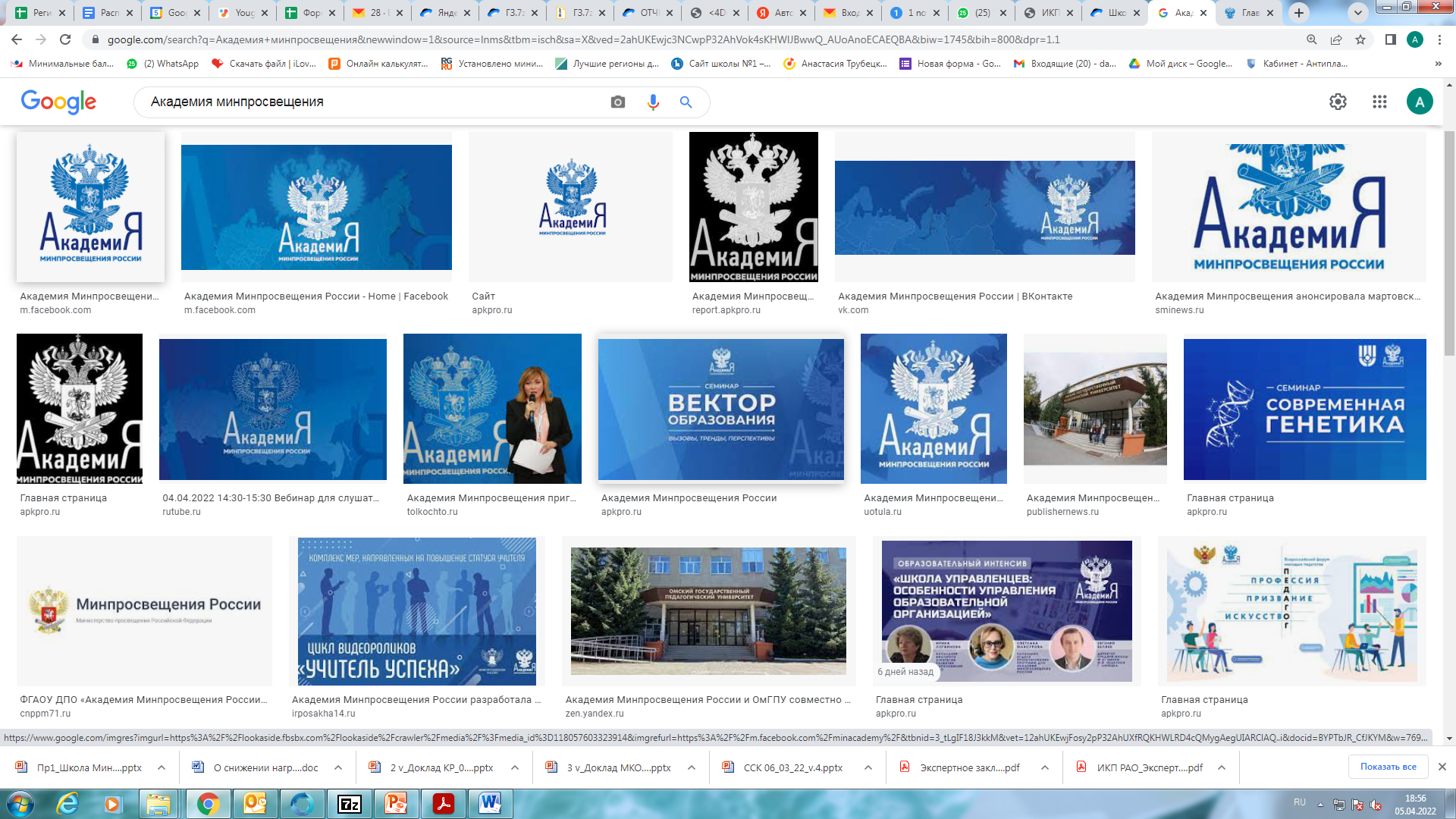 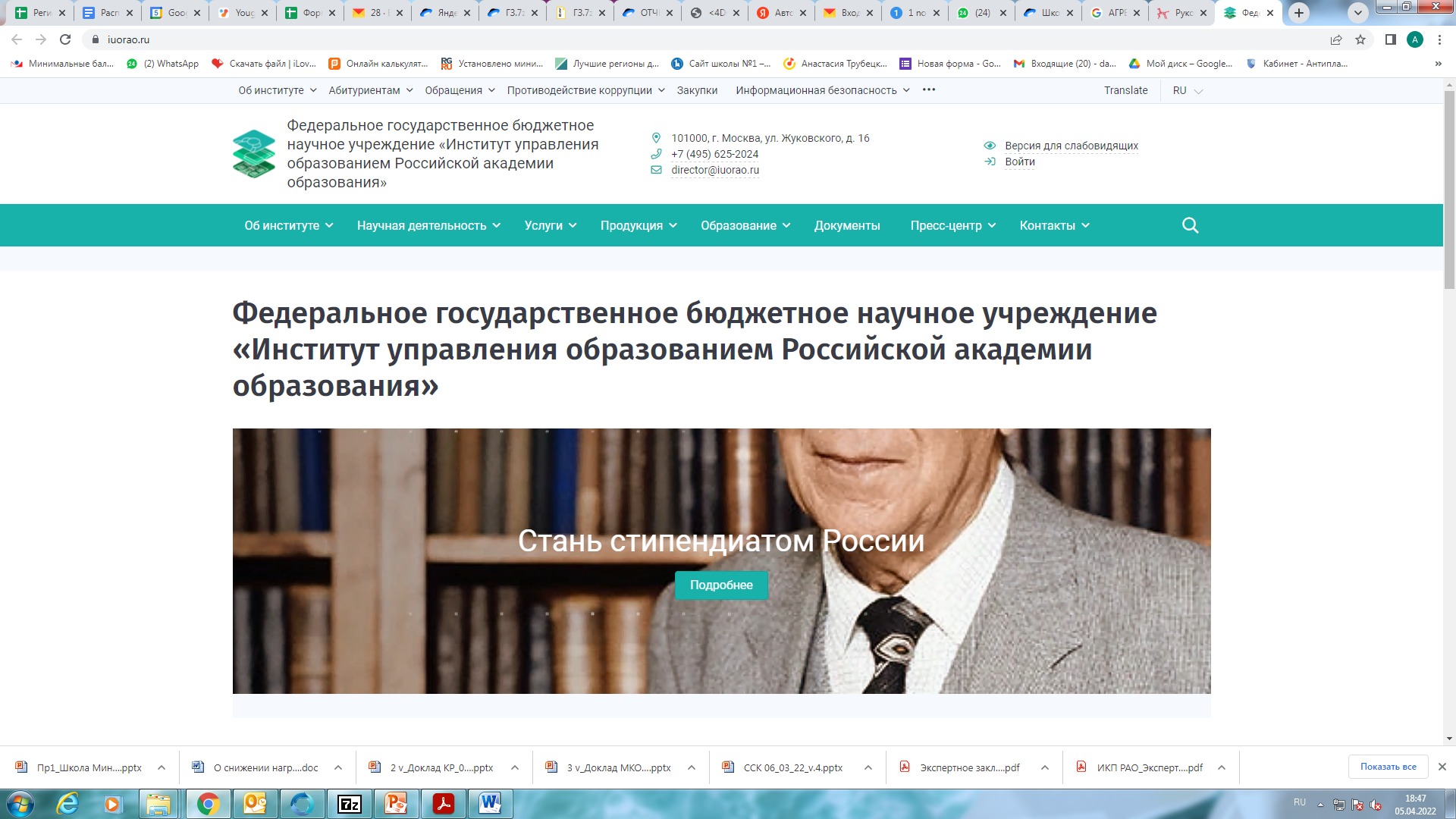 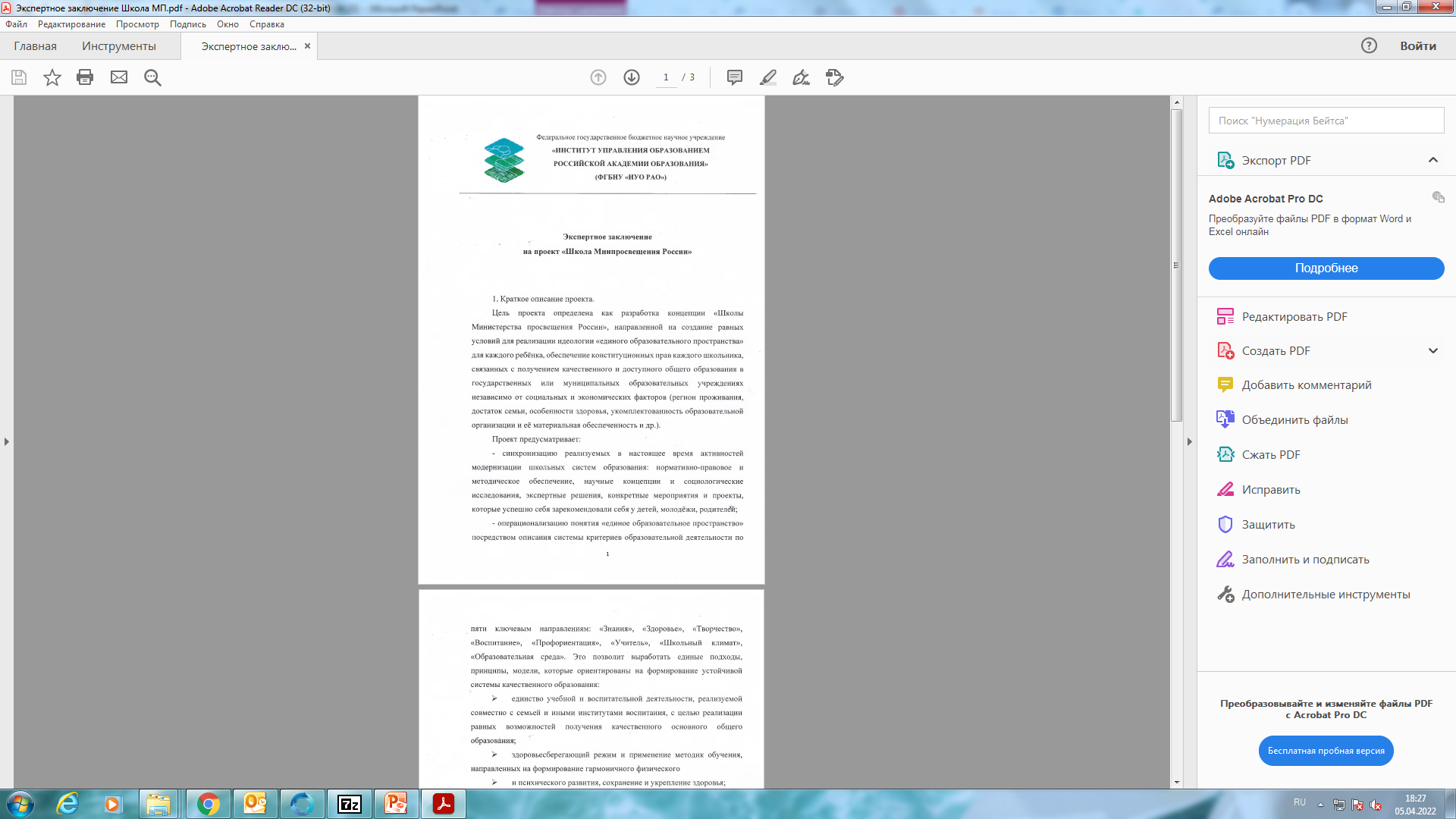 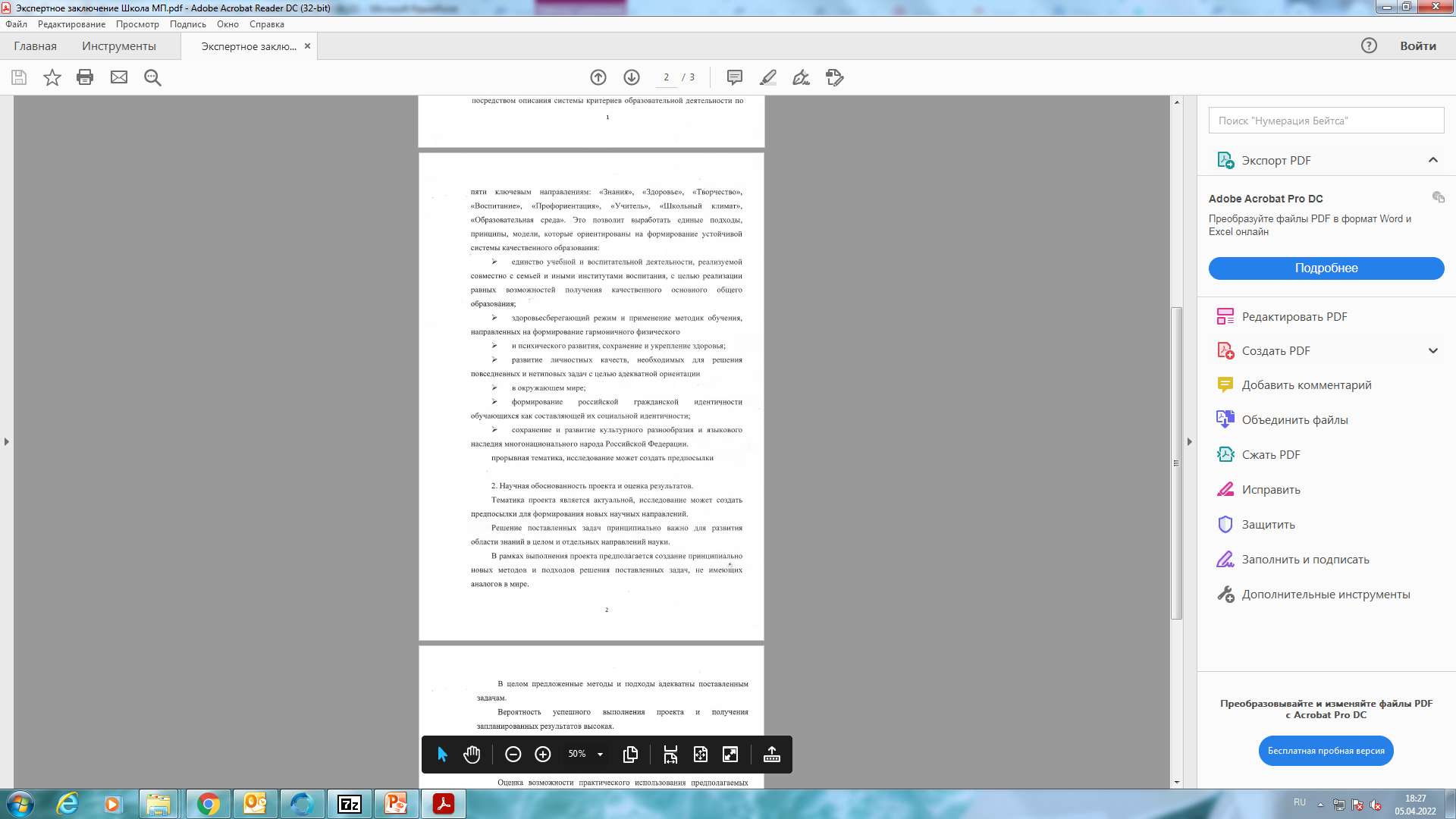 ИВФ РАО
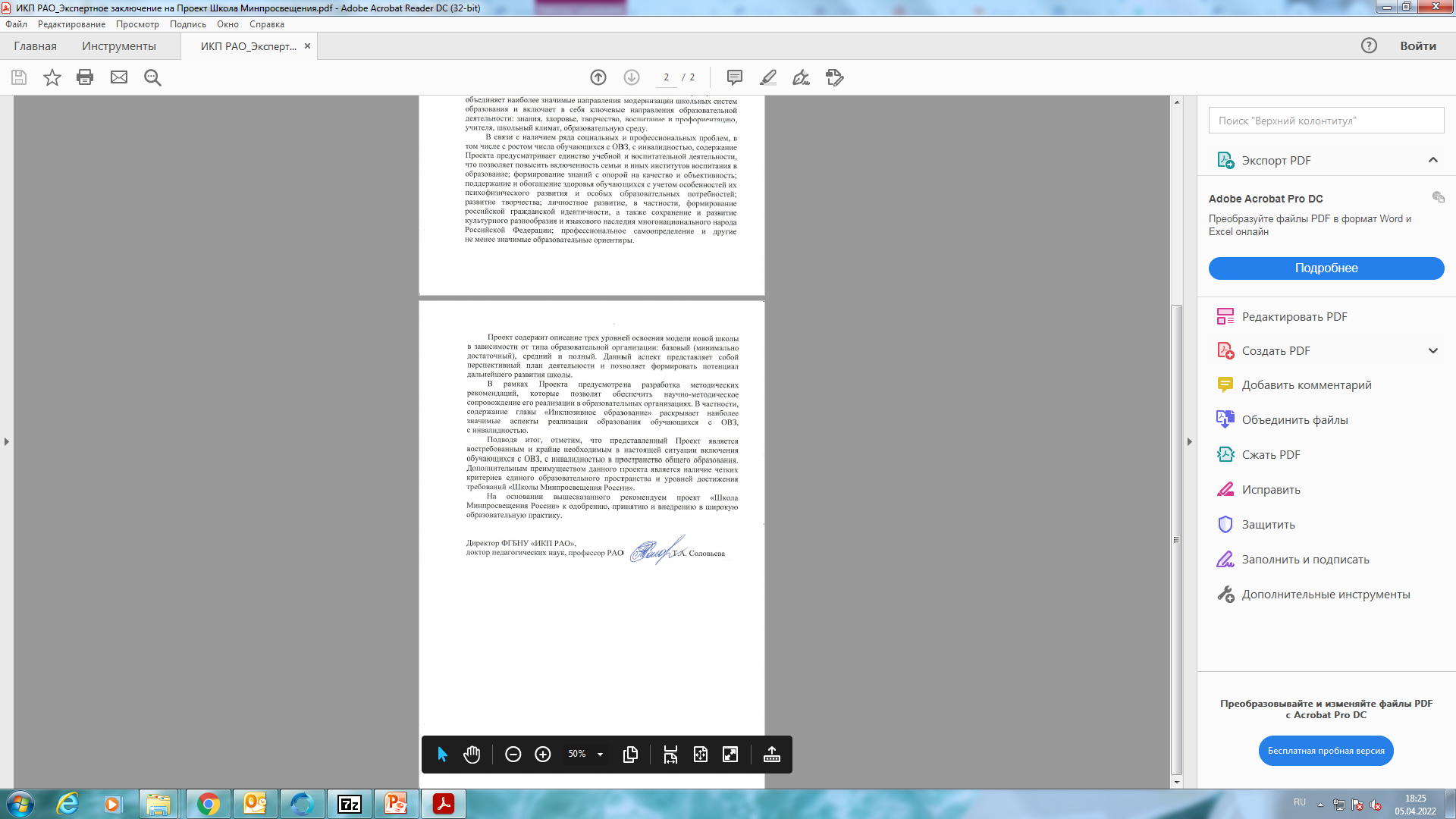 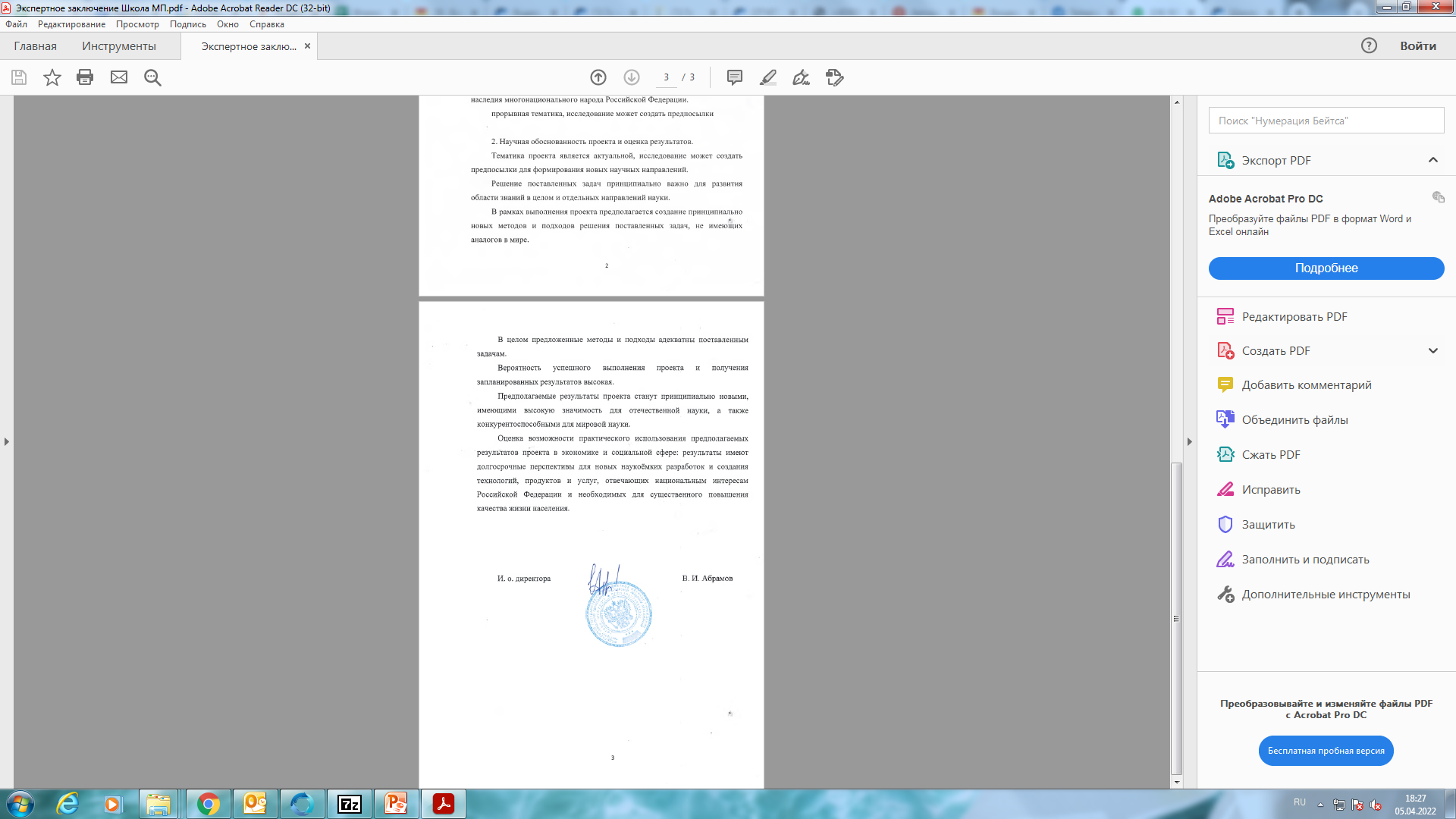 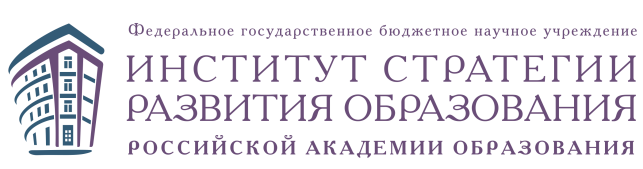 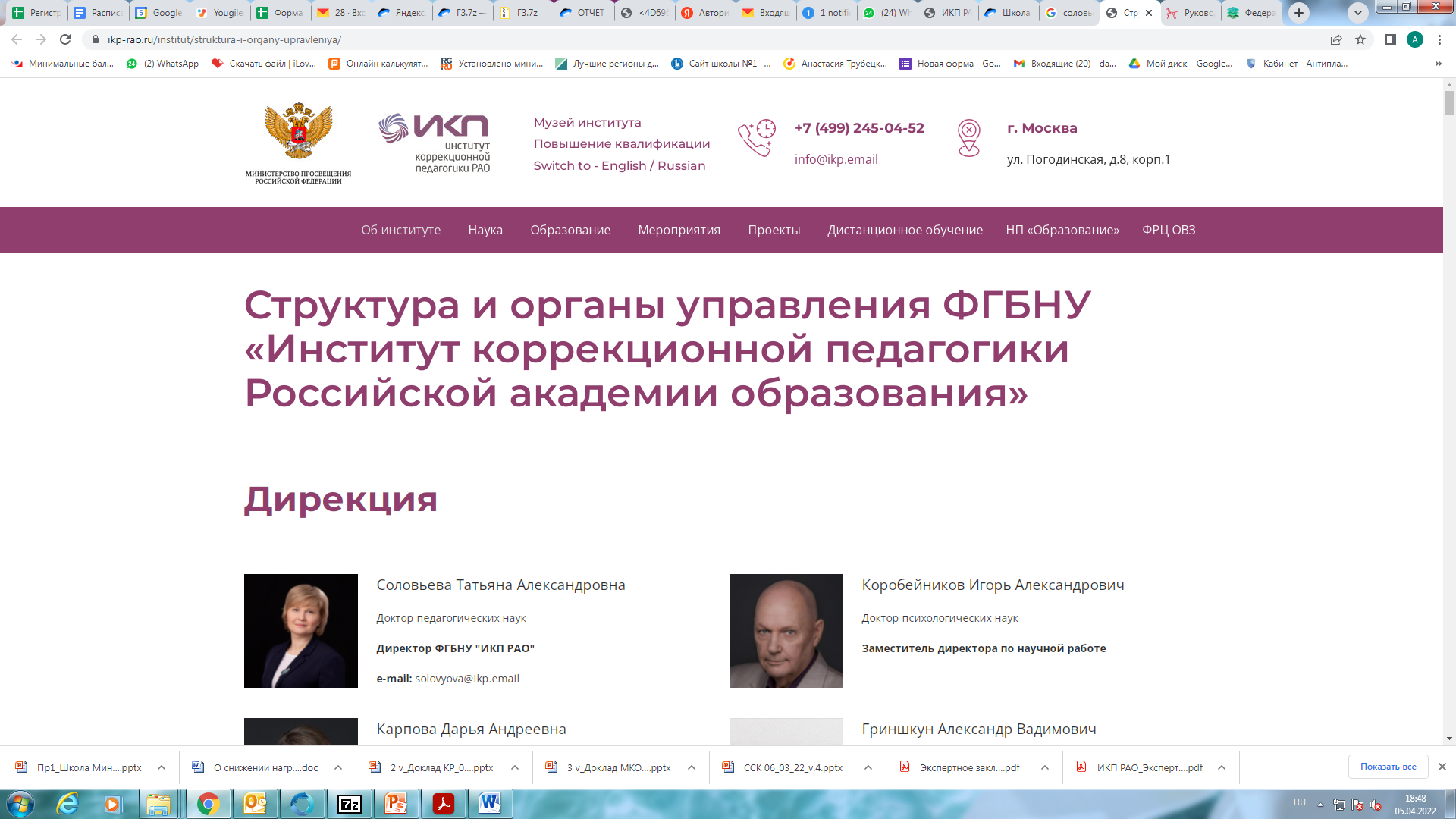 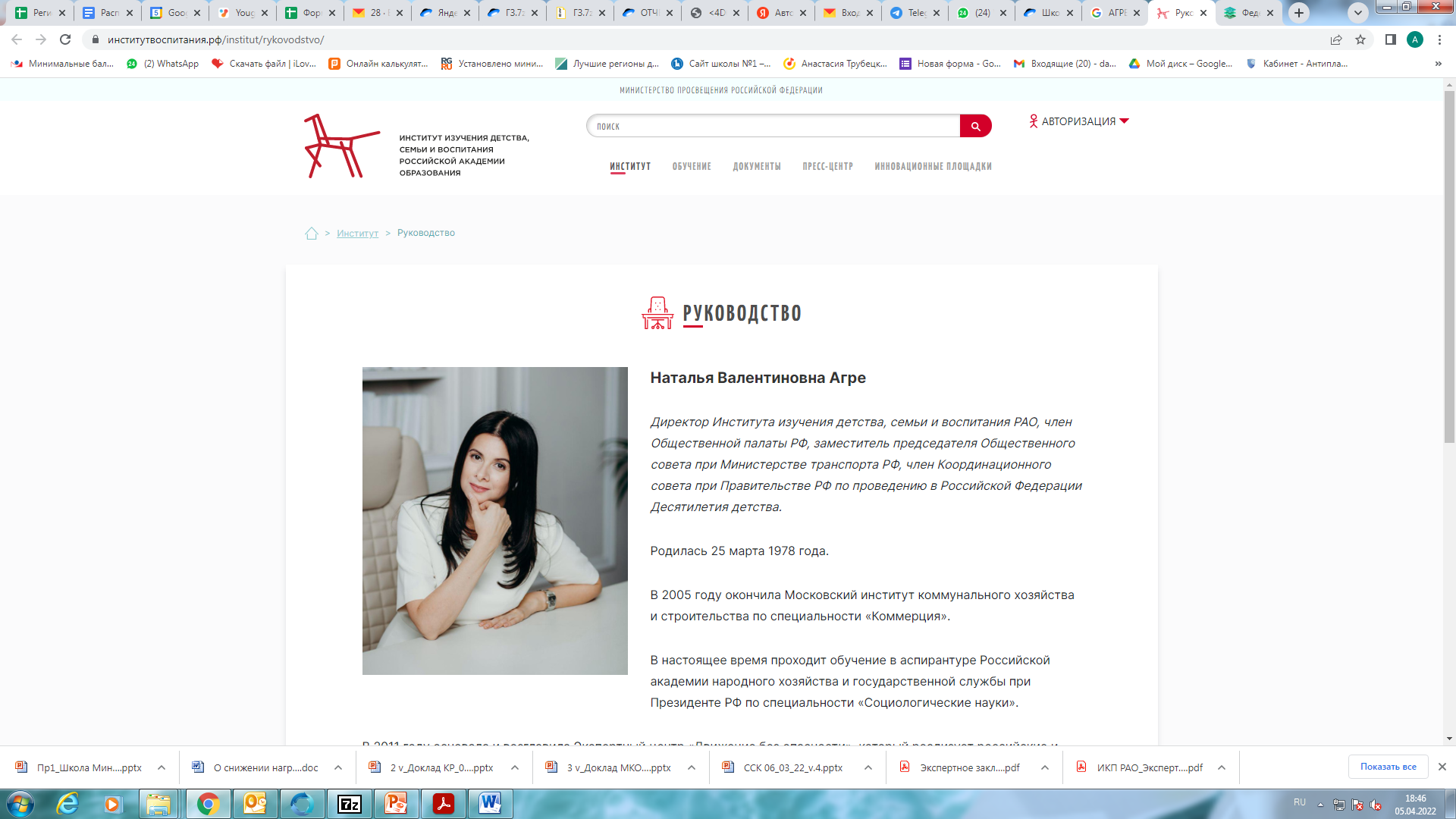